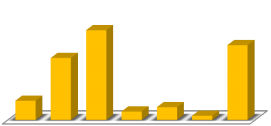 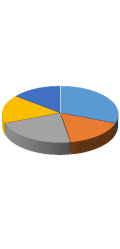 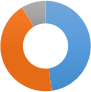 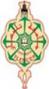 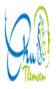 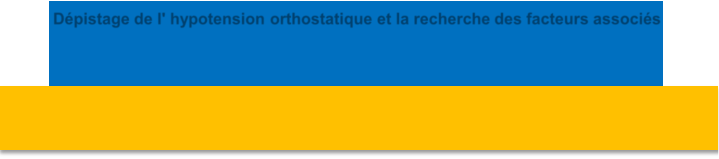 9%

48%

43%
Dépistage de l' hypotension orthostatique et la recherche des facteurs associés
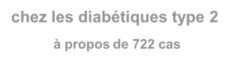 chez les diabétiques type 2

à propos de 722 cas
42%
35%
29%
9%
4%
17%
9%

9%
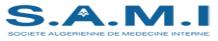 1.   Introduction :
2.   Objectifs :
3.   Méthodes :
4.   Résultats :
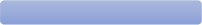 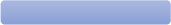 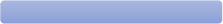 ARA2

Inhibiteurs de l'enzyme
de conversion
27%
Bétabloquants
14%

Inhibiteurs calciques
Métformine

	Sulfamide


	Insuline
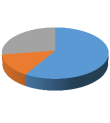 8%
59%
6%
2%
12%
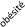 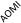 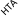 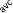 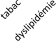 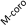 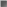 Diurétiques
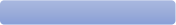 DFG<60ml/min
Rétinopathie diabétique Maculopathie
5.   Discussion :
6.   Conclusions :
7.   Références bibliographiques
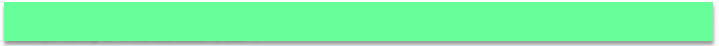 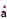